Talking about activities and events
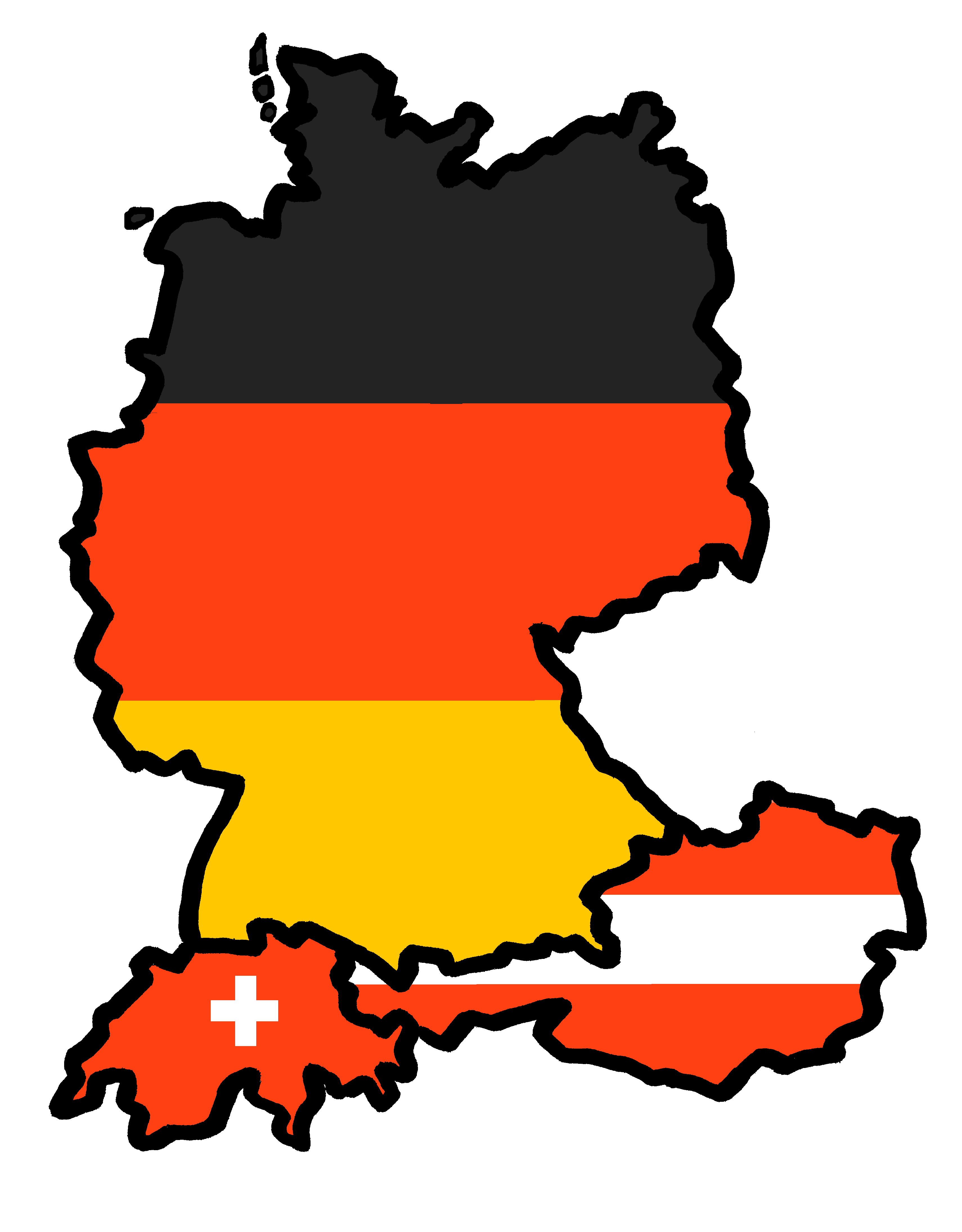 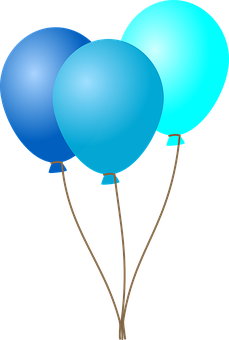 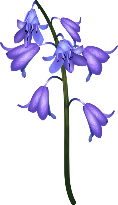 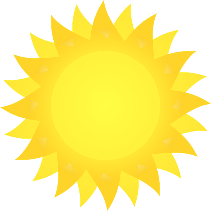 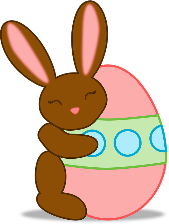 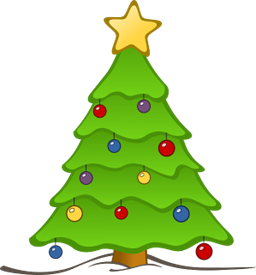 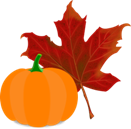 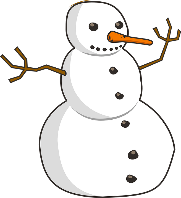 rot
Follow ups 1-5
Term 3 Week 4
[Speaker Notes: Artwork by Steve Clarke. Pronoun pictures from NCELP (www.ncelp.org). All additional pictures selected from Pixabay and are available under a Creative Commons license, no attribution required.

Phonics:  
[-ig] richtig [177] dreißig [2046] fertig [n/a] ruhig [911] wichtig [144]

Vocabulary: Januar [1052] Februar [1093] März [987] April [1004] Mai [1048] Juni [1148] Juli [1544] August [1929] September [1035] Oktober [1223] November [1273] Dezember [1527] Geburtstag [1779] Monat [316] wann [657]
Revisit 1: Montag [1044] Dienstag [1356] Mittwoch [1187] Donnerstag [1244] Freitag [981] Samstag [1112] Sonntag [804] Tag [111] Woche [219] heute [116] morgen [752] 
Revisit 2:  Film [505] Lieblings- [n/a] Lied [1733] Musik [509] 
Jones, R.L & Tschirner, E. (2019). A frequency dictionary of German: Core vocabulary for learners. London: Routledge.

The frequency rankings for words that occur in this PowerPoint which have been previously introduced in these resources are given in the SOW and in the resources that first introduced and formally re-visited those words. 
For any other words that occur incidentally in this PowerPoint, frequency rankings will be provided in the notes field wherever possible.]
[-ig]
…
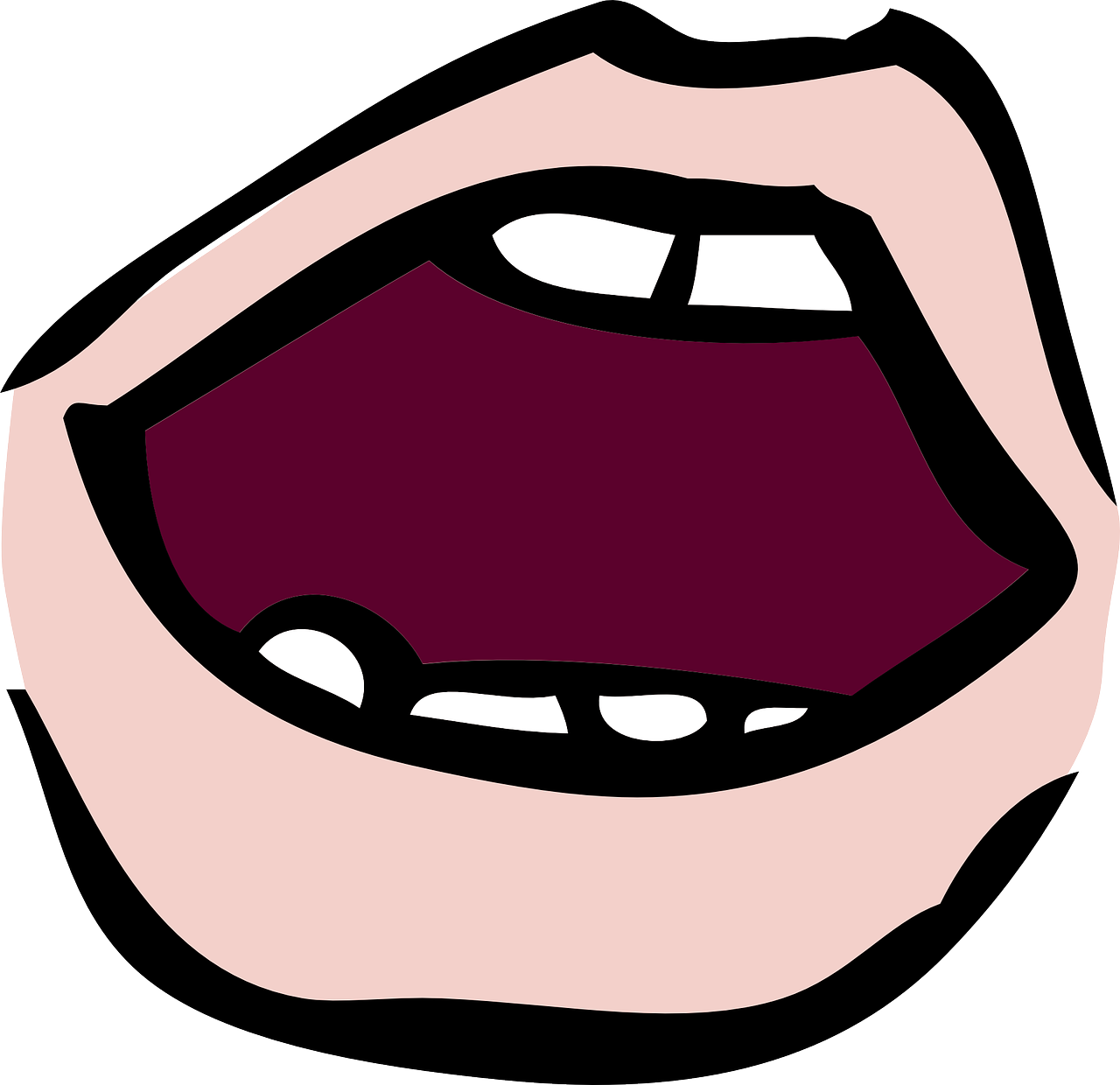 aussprechen
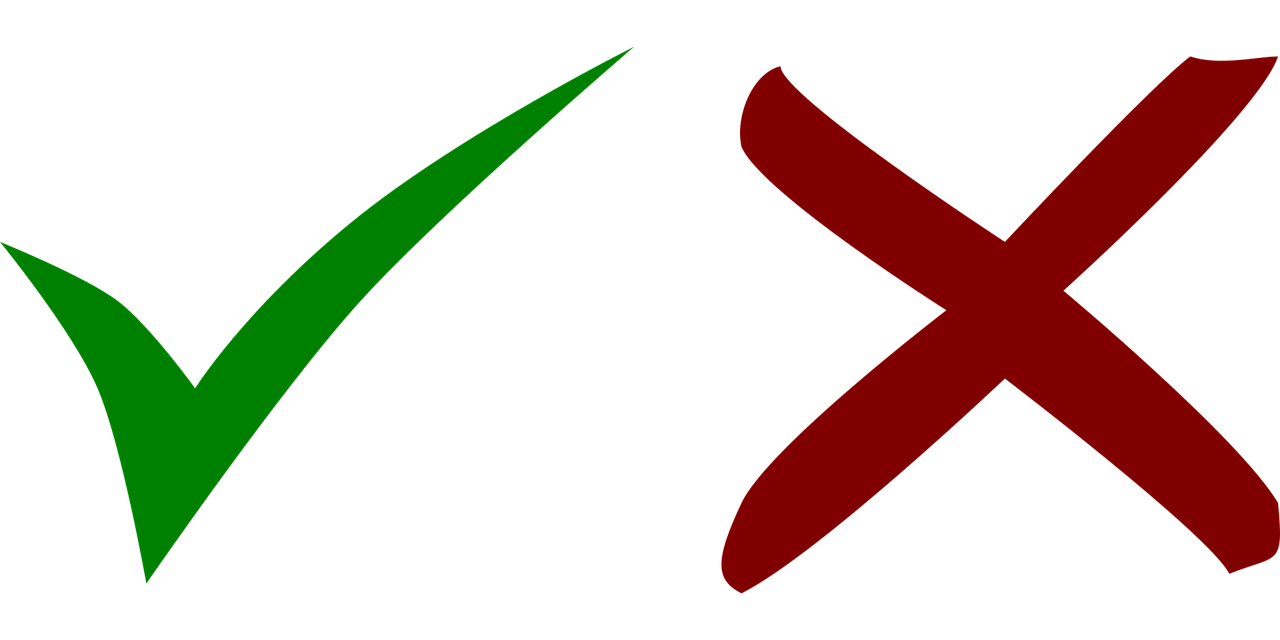 The [-ig] sound is mostly found at the end of words.
richtig
[Speaker Notes: Timing: 1 minute

Aim: To introduce/consolidate SSC [-ig]

Procedure:1. Present the letter(s) and say the [-ig] sound first, on its own. Pupils repeat it with you.2. Bring up the word ”richtig” on its own, say it, pupils repeat it, so that they have the opportunity to focus all of their attention on the connection between the written word and its sound.
3. A possible gesture for this would be to mime ‘correct’ by tracing a tick in the air with the index finger on your right hand.
4. Roll back the animations and work through 1-3 again, but this time, dropping your voice completely to listen carefully to the pupils saying the [-ig] sound, pronouncing ”richtig” and, if using, doing the gesture.Word frequency (1 is the most frequent word in German): richtig [177]
Source:  Jones, R.L. & Tschirner, E. (2019). A frequency dictionary of German: core vocabulary for learners. Routledge]
[-ig]
…
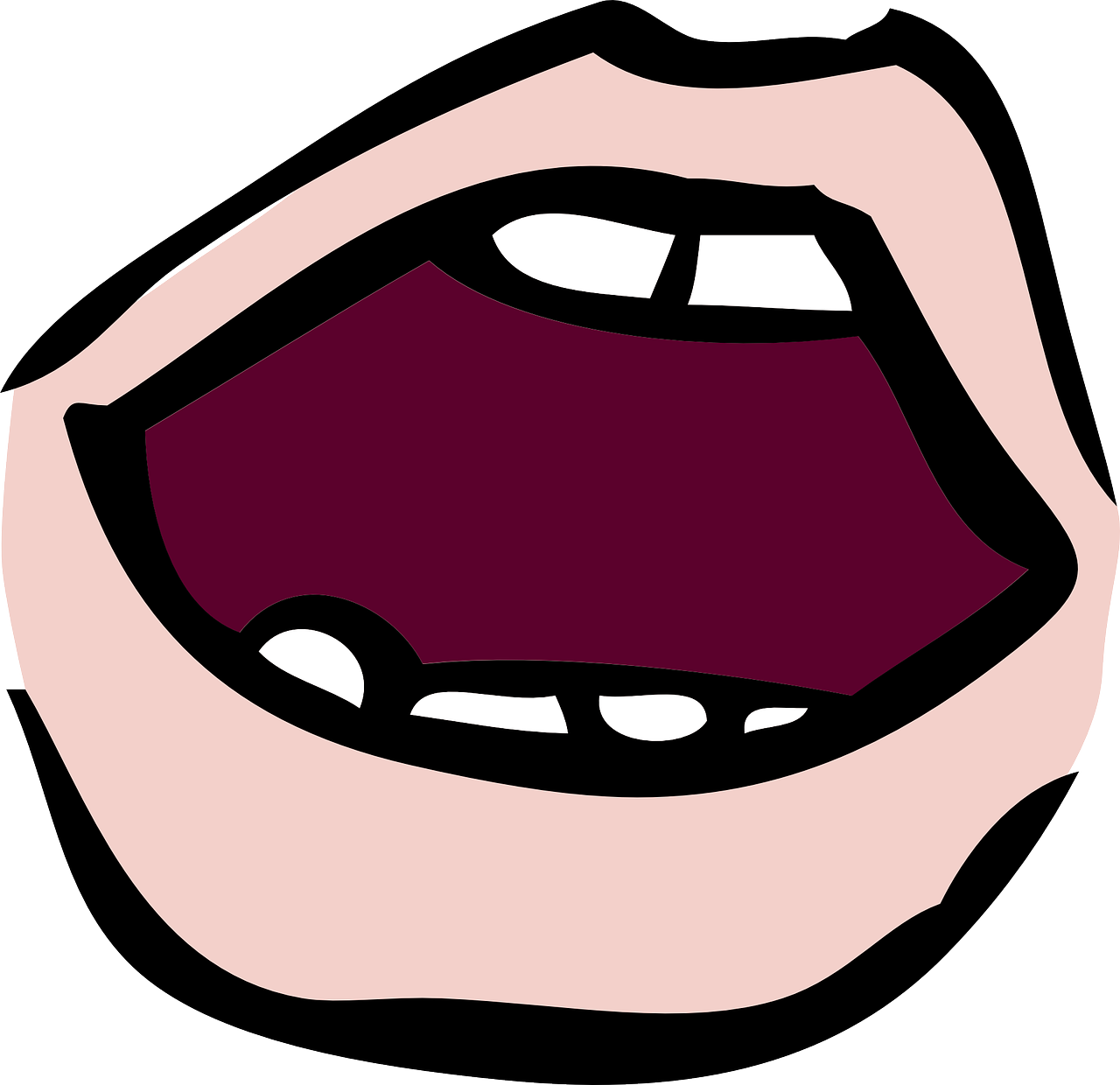 aussprechen
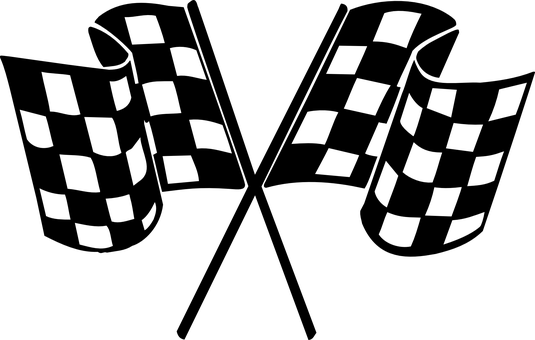 30
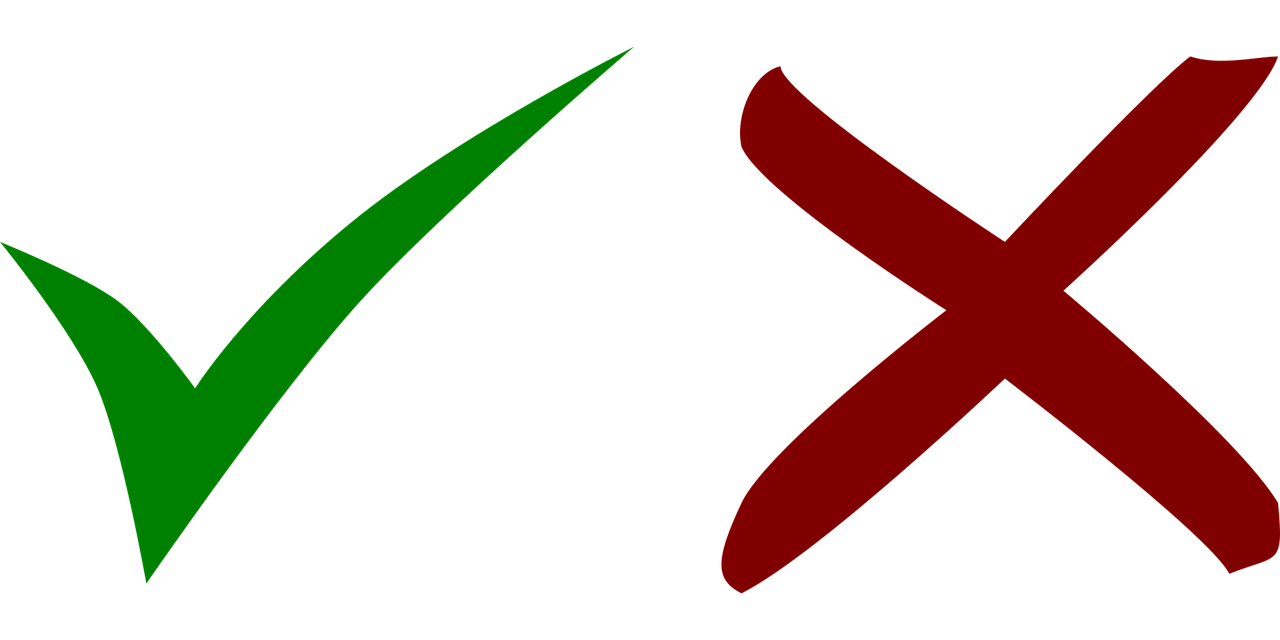 fertig
dreißig
richtig
[ready, finished]
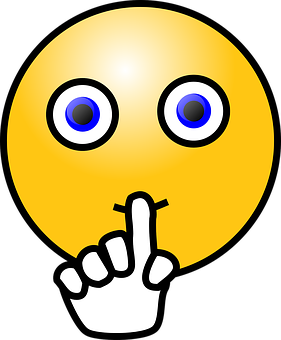 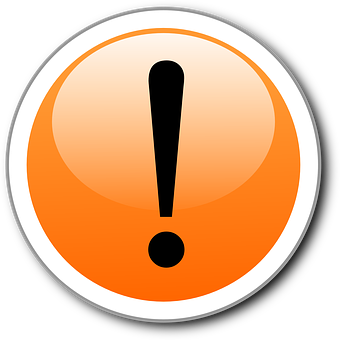 wichtig
ruhig
[important]
[quiet, calm]
[Speaker Notes: Timing: 2 minutes

Aim: To introduce/consolidate SSC [-ig]

Procedure:
Introduce and elicit the pronunciation of the individual SSC [-ig] and then the source word again ‘richtig’ (with gesture, if using).
Then present and elicit the pronunciation of the four cluster words. 

The cluster words have been chosen for their high-frequency, from a range of word classes, with the SSC (where possible) positioned within a variety of syllables within the words (e.g. initial, 2nd, final etc.). Additionally, we have tried to use words that build cumulatively on previously taught SSCs (see the Phonics Teaching Sequence document) and do not include new SSCs. Where new SSCs are used, they are often consonants which have a similar symbol-sound correspondence in English.
Word frequency (1 is the most frequent word in German): richtig [177] dreißig [2046] fertig [n/a] ruhig [911] wichtig [144]Source:  Jones, R.L. & Tschirner, E. (2019). A frequency dictionary of German: core vocabulary for learners. Routledge]
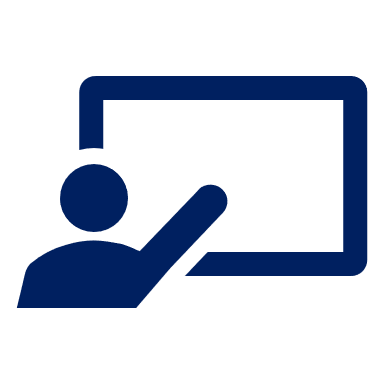 Sag die Wörter. Was ist das auf Englisch?
Follow up 1
…
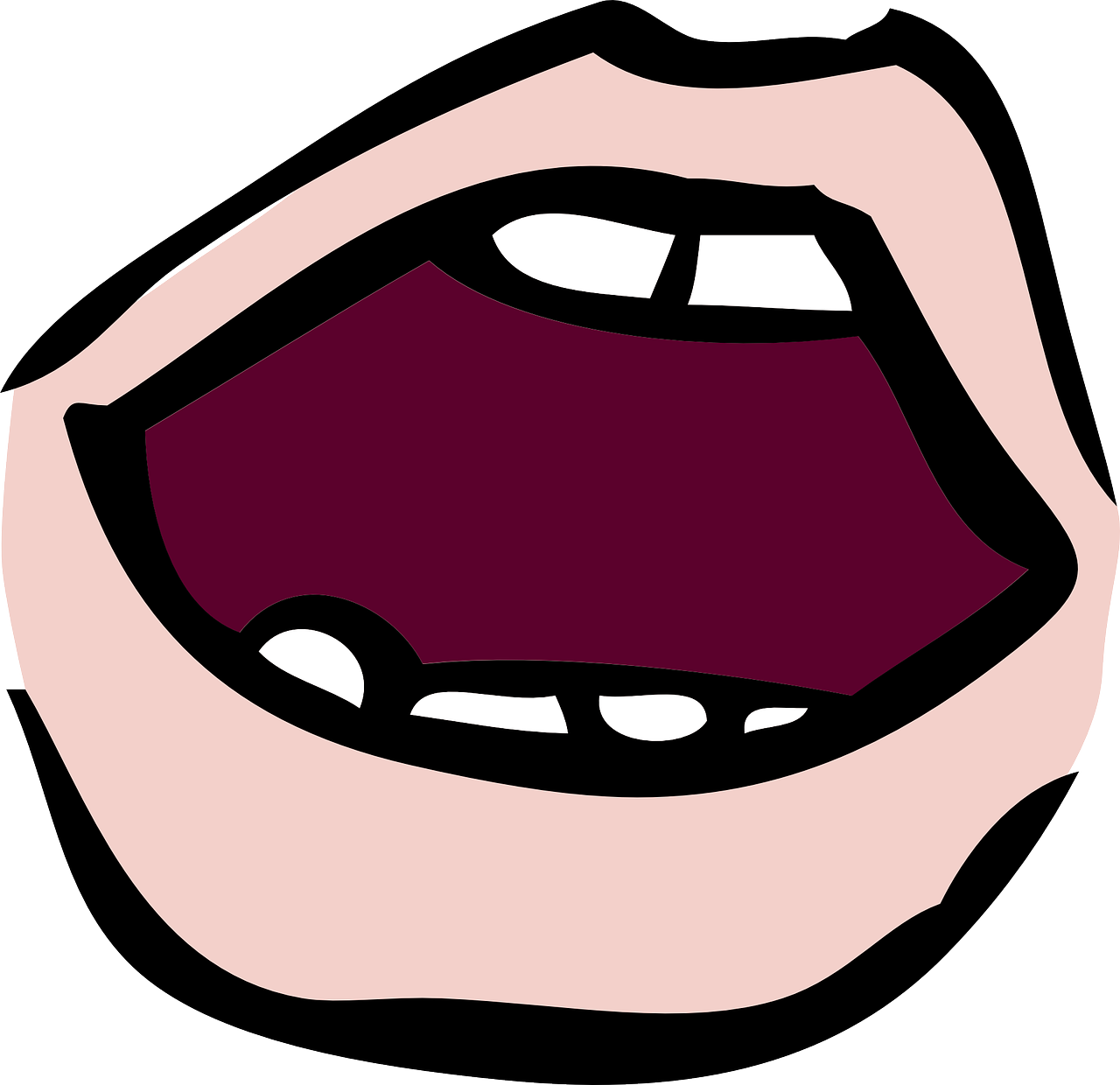 What do you think these words could mean? Remember they are all adjectives ending in –y in English!
The German [-ig] is the equivalent of the English [-y] at the end of adjectives. 
Can you pronounce these [-ig] words like Moritz, and then like Lias?
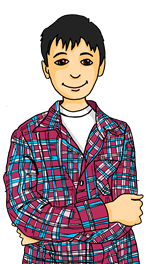 aussprechen
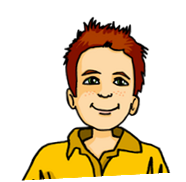 [ik]
60
[ich]
fettig
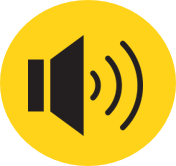 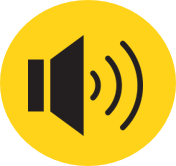 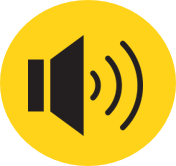 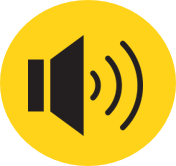 heilig
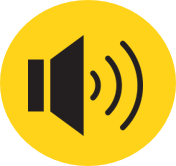 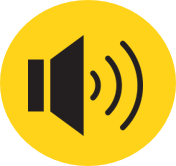 [fatty]
windig
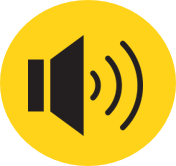 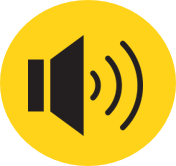 [holy]
frostig
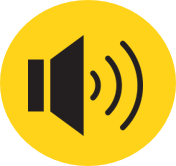 hungrig
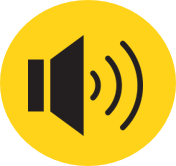 [windy]
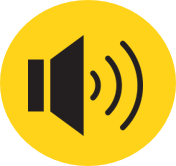 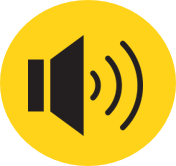 grasig
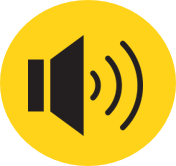 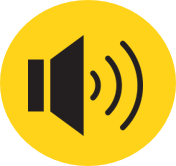 sonnig
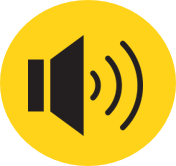 [frosty]
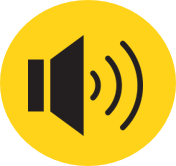 [hungry]
[grassy]
[sunny]
salzig
schläfrig
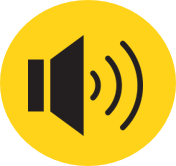 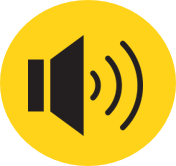 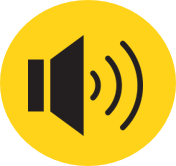 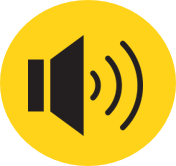 schokoladig
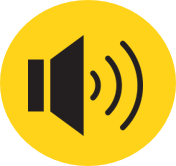 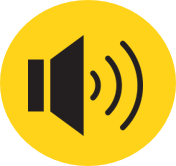 [salty]
[sleepy]
[chocolatey]
fluffig
0
schleimig
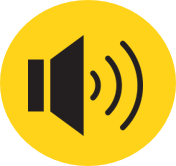 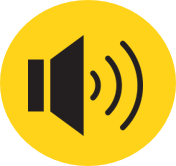 milchig
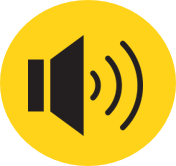 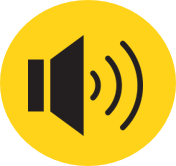 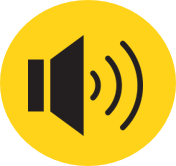 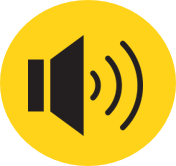 START
[fluffy]
[slimy]
[milky]
[Speaker Notes: Timing: 5 minutes

Aim: to practise pronouncing unknown words with the SSC [-ig] and to make the link between German [-ig] and English [-y] in adjectives. 

Procedure:
Explain that all of these words end in –ig, and can be translated by English adjectives endings in –y. 
Pupils work in pairs and each try to pronounce all of the words within the 60 second time limit. They should have one go pronouncing the –ig the Northern German way [-ich], like Moritz, and then another go pronouncing it [-ik], like Lias from Switzerland. Click Start to start the timer. 
If needed, click on the yellow audio buttons to check the [-ich] pronunciation and the white audio buttons to check the [-ik] pronunciation. 
Click to bring up the text box asking pupils to think about meanings and give them 1 minute to discuss. 
Click for English translations to appear. Give pupils time to notice the many cognates and the –y replacing the –ig. 

Word frequency:
windig [N/A] sonnig [N/A] schokoladig [N/A] schleimig [N/A] fettig [N/A] hungrig [N/A] salzig [N/A] milchig [N/A] heilig [2124] frostig [N/A] grasig [N/A] schläfrig [N/A] fluffig [N/A]Source:  Jones, R.L. & Tschirner, E. (2019). A frequency dictionary of German: core vocabulary for learners. Routledge]
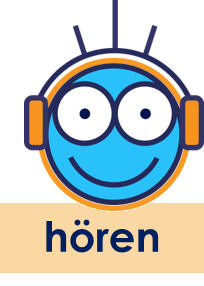 Follow up 2
A Hör zu. Was hörst du?
B  Schreib auf Englisch.
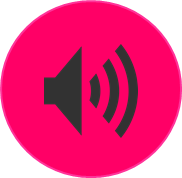 B
His birthday is in March.
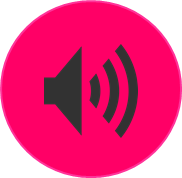 1
Your birthday is in November.
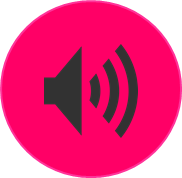 2
Who has a birthday in May?
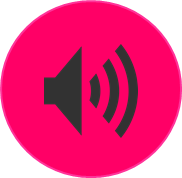 3
My favourite day is Saturday.
My birthday is in October.
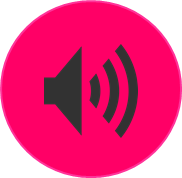 4
My favourite month is January.
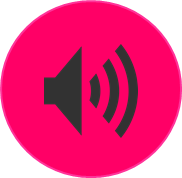 5
When is your birthday?
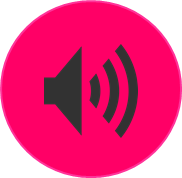 6
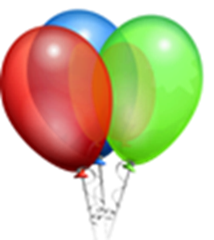 [Speaker Notes: Timing: 5 minutes

Aim: to practise aural comprehension of this week’s new vocabulary (months) and revisited vocabulary.  

Procedure:
(Part A) Click to listen to each audio item B-6. Pupils write down the word they hear mentioned (selecting from the 3 given) in each sentence. 
Click to circle the correct answers.
(Part B) Pupils listen again to B-6 and try to translate the sentences they hear into English, in full this time. They might find it easier to make notes in German then think about English word order afterwards. E.g. er hat, MärzHe has birthday in March His birthday is in March. 
Elicit possible translations then click to bring up English translations.

Transcript
Beispiel: Er hat im März Geburtstag.
1. Du hast im November Geburtstag.
2. Wer hat im Mai Geburtstag?
3. Mein Lieblingstag ist Samstag.
4. Ich habe im Oktober Geburtstag.
5. Mein Lieblingsmonat ist Januar.
6. Wann hast du Geburtstag?]
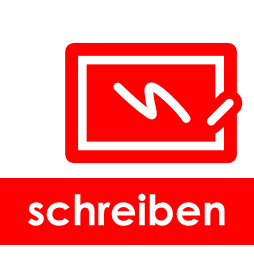 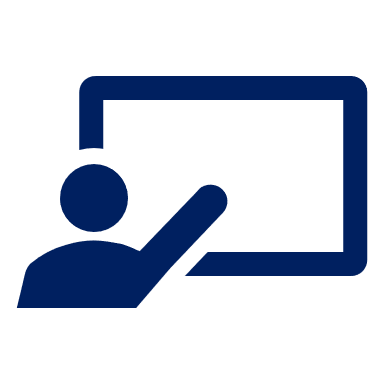 Follow up 3
Schreib auf Deutsch.
A
März
1.    Januar	    Februar			     April
B
Oktober
Er hat
2.  September	    		November	 Dezember
Du hast
Ich habe
Sie hat
Juli
3.    Mai		      Juni	    		 	   August
im Dezember
im März
im Juli
im Mai
Juni
Mai
4.    April		    	    		    Juli
Geburtstag.
Januar
5.  	    	    Februar	     März
April
Beispiel: 
Er hat im Juli Geburtstag= his birthday is in July.
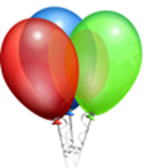 [Speaker Notes: Timing: 5 minutes 

Aim: to practise written production of the months of the year and full sentences with haben. 

Procedure:
For activity A, pupils write down the missing month(s) in each sequence. 
Click to display answers. 
Click to bring up activity B. Here pupils must write their own sentences using one of each colour components in the circle, and translate into English. E.g. Er hat im Mai Geburtstag= his birthday is in May. Click again to bring up the example (Beispiel). 

Additional tasks:
1. Pupils could continue to write their own sentences e.g. Ich habe im Oktober Geburtstag. Susie hat im April Geburtstag.]
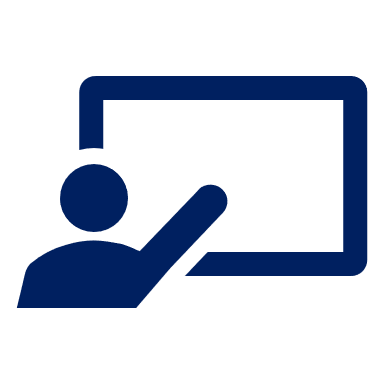 Follow up 4
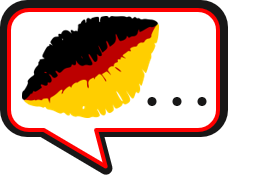 Wer hat Geburtstag wann?
sprechen
James
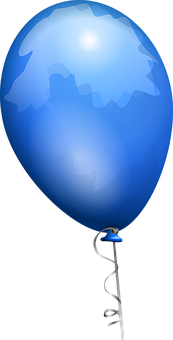 Wann hast du Geburtstag?
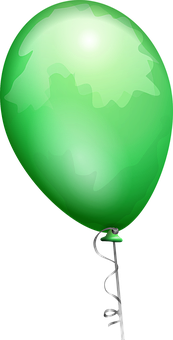 Mia
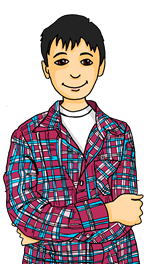 Ich habe 
im Mai Geburtstag.
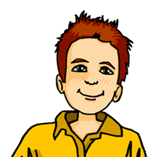 Kieran
Is it someone’s birthday this month? If so, wish them a happy birthday in German:
Alles Gute zum Geburtstag!
[Speaker Notes: Timing: 5 minutes

Aim: to provide oral practice of asking and answering about birthdays.

Procedure:
Using the balloons, remind pupils how to ask ‘When is your birthday?’ and ‘My birthday is in…’. Take a few volunteers from around the class to ask and answer, ensuring pupils know to substitute their own month. 
Explain that, like Ronja did with her family, the pupils are going to do a class birthday calendar and need to fill in names above each month. 
Demonstrate how pupils should move around the classroom, asking and answering in GERMAN and jotting down names as they go. Click to bring up the 3 different names filled in on the calendar to show that they should note down names of classmates. 
If time allows, ask for feedback using the questions: Wer hat im Mai Geburtstag? and Wann hat Kieran Geburtstag? Pupils should try to answer in full sentences: Mia hat im Mai Geburtstag! 
Finally, bring up the callout to teach how to say ‘Happy Birthday’ in German. Repeat together as a class. See if pupils can remember it in German each time there is a classmate’s birthday. 

Additional Tasks:
Pupils could write up their findings about others in their class using full sentences. E.g. Mia hat im Mai Geburtstag. 
The class could make a large birthday calendar in German with everybody’s birthday to display on the wall of the classroom. 
Pupils could have conversations in pairs about who has birthdays when, using the two question types above.]
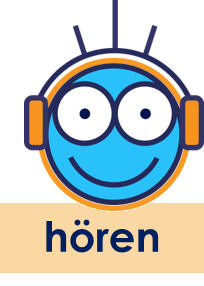 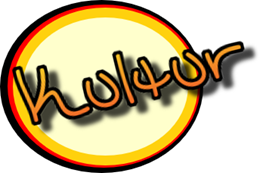 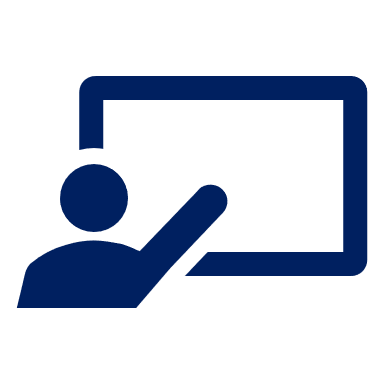 Hör zu und sing mit!
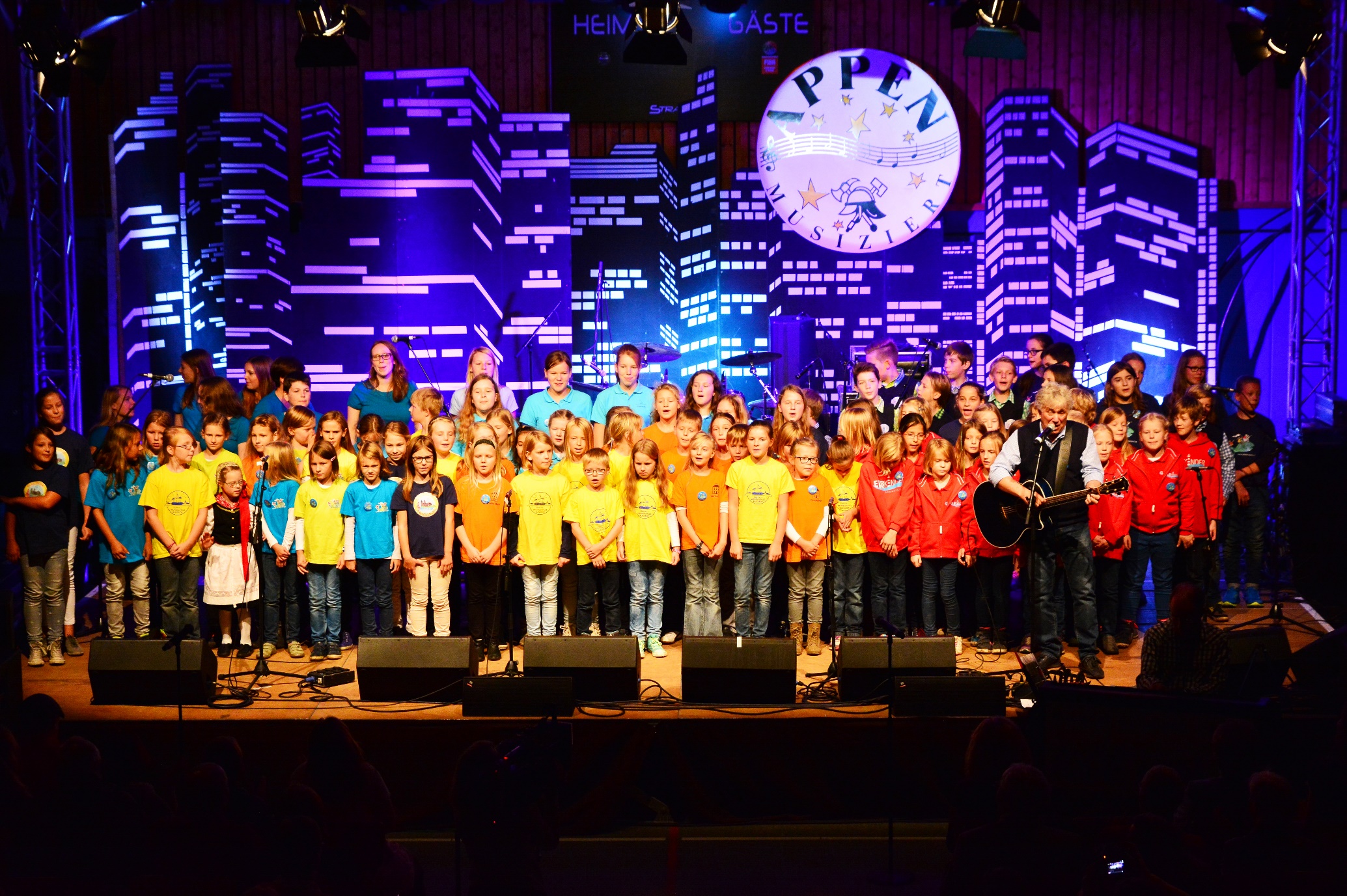 Rolf Zuckowski is a German musician. German children grow up knowing his catchy songs!
See if you can join in with the months of the year in this song!
Jahr- year
Uhr- clock, watch
[Speaker Notes: Timing: Optional 5 mins (also features in main lesson)

Aim: to practise oral production of the months of the year in a memorable way. 

Procedure:1. Play the video and invite pupils to sing along. It is repetitive and catchy.2. Point out Rolf Zuckowski and explain that German children would grow up knowing him and his songs. 

Note:
The ideas in the compound noun ‘Jahresuhr’ may be understood from the two separate words, but finding an English equivalent can be tricky (yearly clock, calendar year; year’s clock?)
Word frequency of unknown words (1 is the most frequent word in German): Jahr [53] stehen 85] niemals [1402] still [1301] wecken [2578] uns [75] Lebenslust [N/A] anfangen [497] ganz [69] von [9] vorne [N/A]Source:  Jones, R.L. & Tschirner, E. (2019). A frequency dictionary of German: core vocabulary for learners. Routledge

Photo attribution:  Frank Schwichtenberg, CC BY-SA 3.0 <https://creativecommons.org/licenses/by-sa/3.0>, via Wikimedia Commons
Video link: https://www.youtube.com/watch?v=WJ0uJo5kJ04]

Schreib auf Englisch.
Follow up 5:
Can you get at least 15 points?
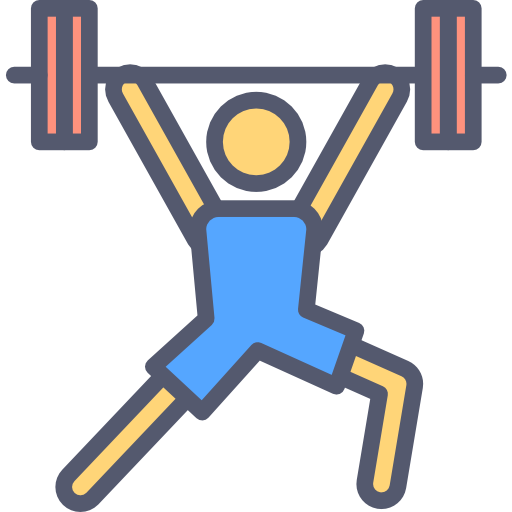 (the) song
(the) film
today
Vokabeln
x3
favourite
(the) music
(the) week
Wörter
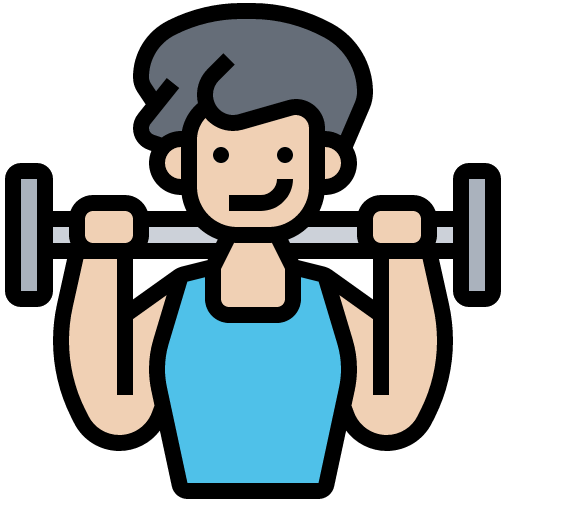 Saturday
(the) day
tomorrow
x2
Thursday
Tuesday
Wednesday
(the) birthday
(the) month
When?
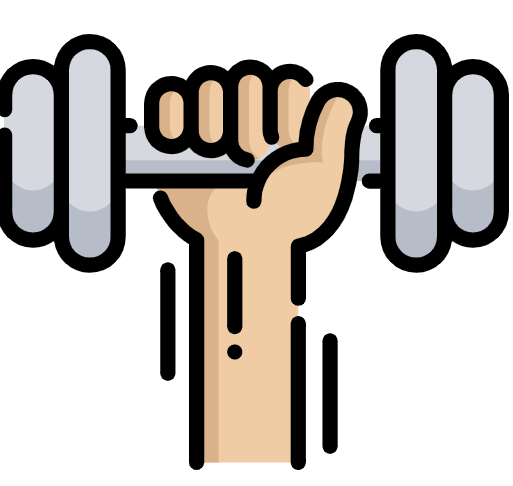 August
December
October
x1
April
June
February
[Speaker Notes: Timing: 5 minutes

Aim: to practise written comprehension of vocabulary from this and revisited weeks.

Procedure:1. Give pupils a blank grid.  They fill in the English meanings of any of the words they know, trying to reach 15 points in total.
Note:The most recently learnt and practised words are pink, words from the previous week are green and those from week 1 are blue, thus more points are awarded for them, to recognise that memories fade and more effort (heavy lifting!) is needed to retrieve them.]

Schreib auf Deutsch.
Follow up 5:
Can you get at least 15 points?
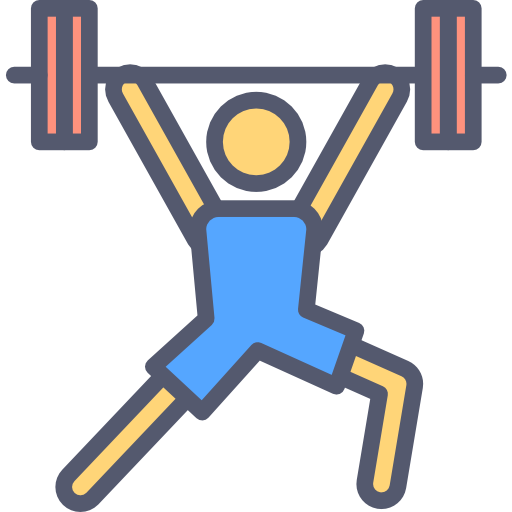 der Tag
morgen
die Musik
Vokabeln
x3
der Film
das Lied
Lieblings
Wörter
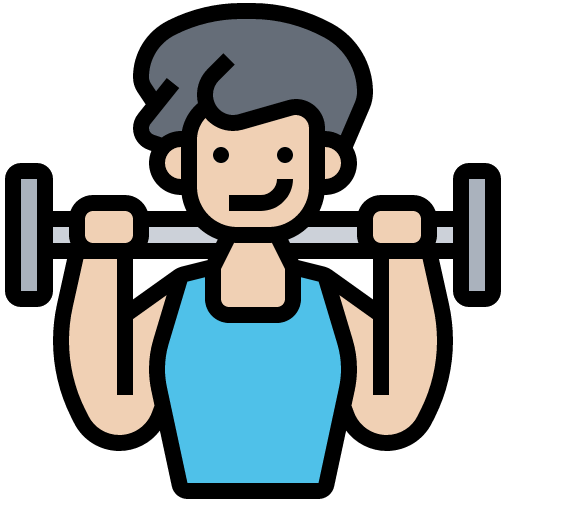 heute
die Woche
Sonntag
x2
Montag
Mittwoch
Freitag
der Geburtstag
Wann?
der Monat
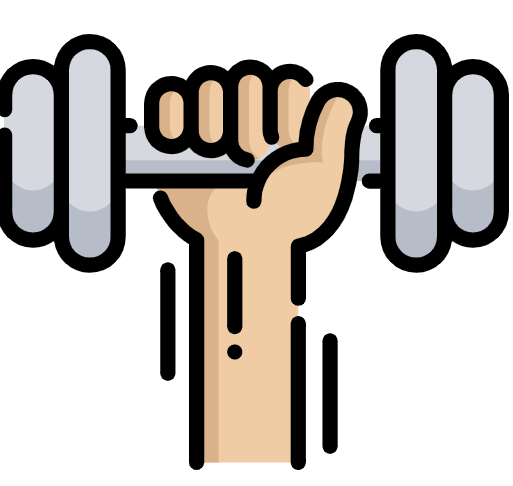 x1
Juli
September
November
Januar
März
Mai
[Speaker Notes: Timing: 5 minutes

Aim: to practise written production of vocabulary from this and revisited weeks.

Procedure:1. Give pupils a blank grid.  They fill in the German meanings of any of the words they know, trying to reach 15 points in total.
Note:The most recently learnt and practised words are pink, words from the previous week are green and those from week 1 are blue, thus more points are awarded for them, to recognise that memories fade and more effort (heavy lifting!) is needed to retrieve them.]
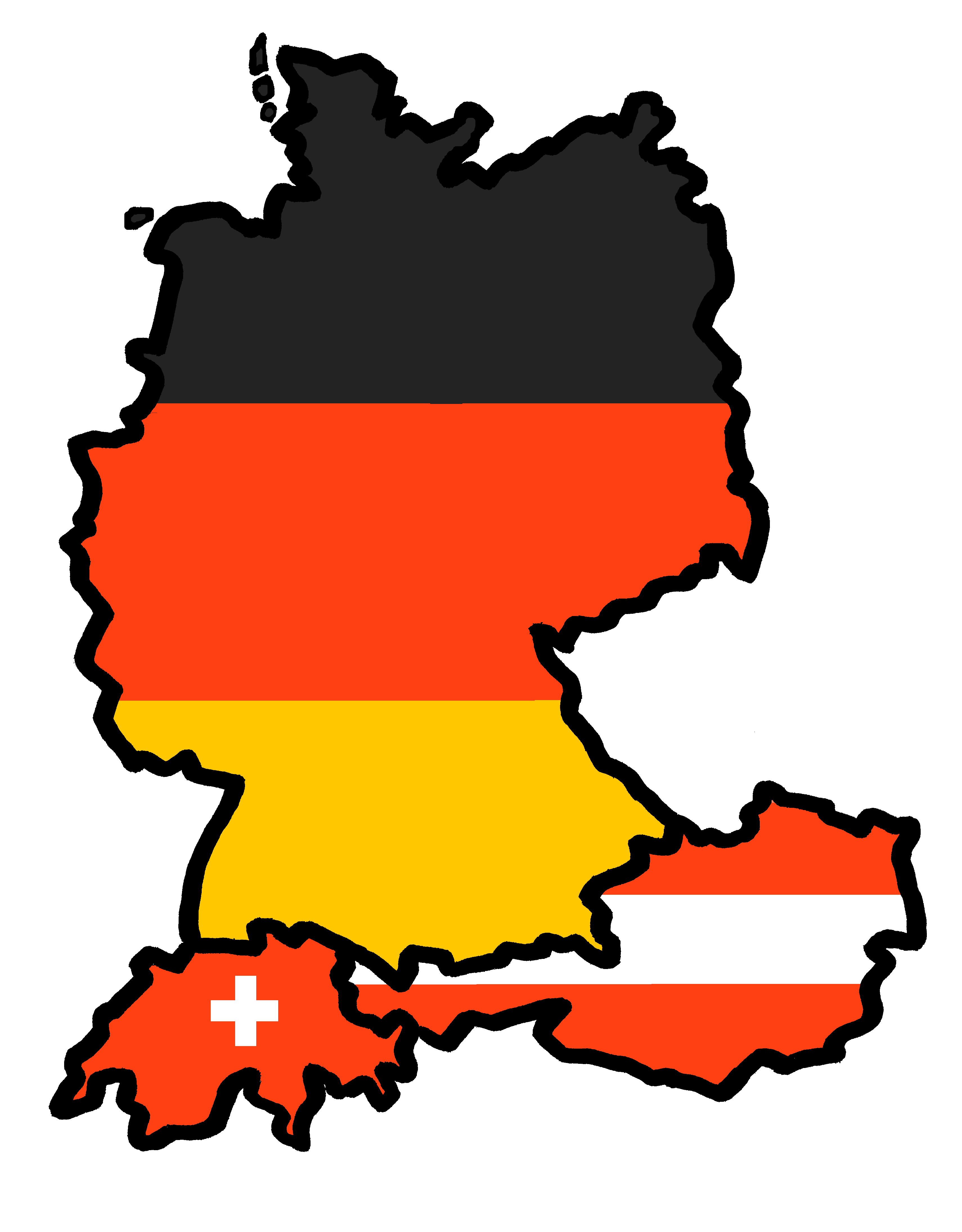 Tschüss!
rot
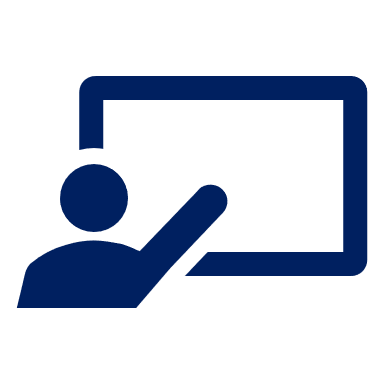 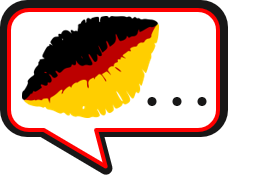 Follow up 4
Wer hat Geburtstag wann?
sprechen
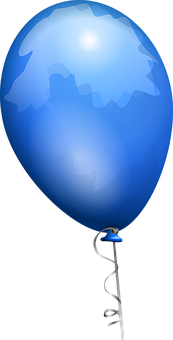 Wann hast du Geburtstag?
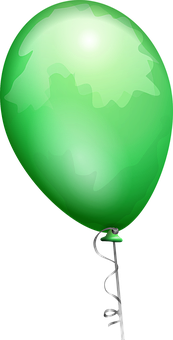 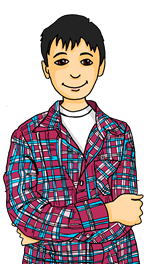 Ich habe 
im Mai Geburtstag.
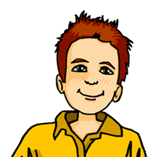 [Speaker Notes: HANDOUT

(Pupils write in classmates’ names above the month of their birthday.)]

Schreib auf Englisch.
Follow up 5:
Can you get at least 15 points?
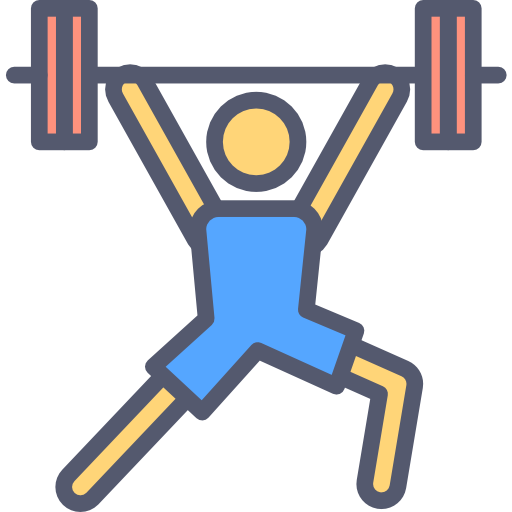 Vokabeln
x3
Wörter
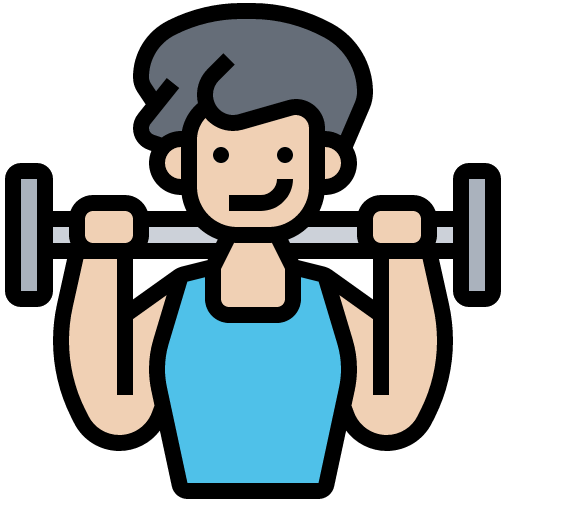 x2
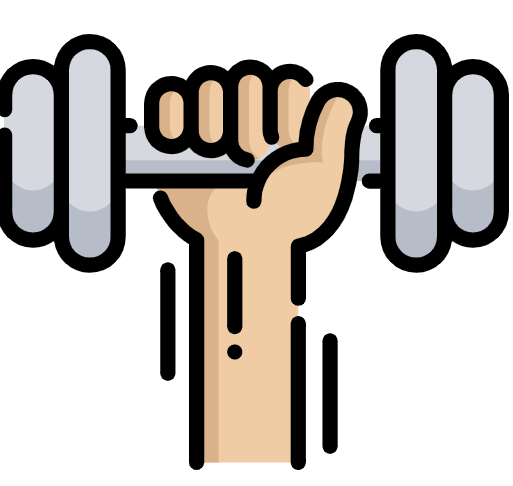 x1
[Speaker Notes: HANDOUT]

Schreib auf Deutsch.
Follow up 5:
Can you get at least 15 points?
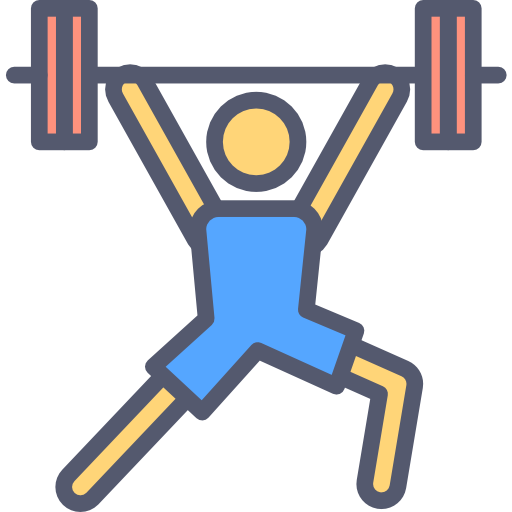 Vokabeln
x3
Wörter
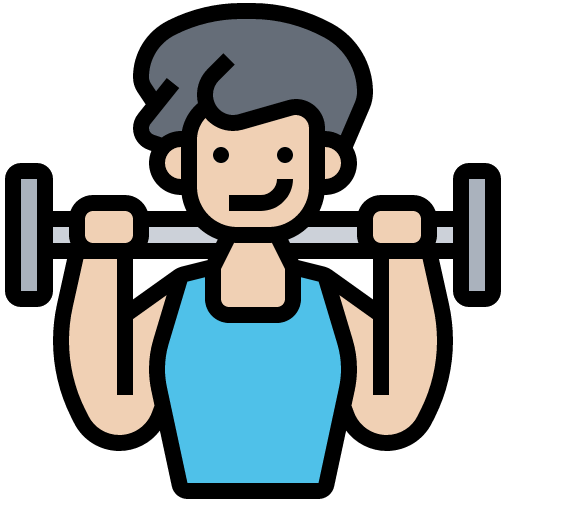 x2
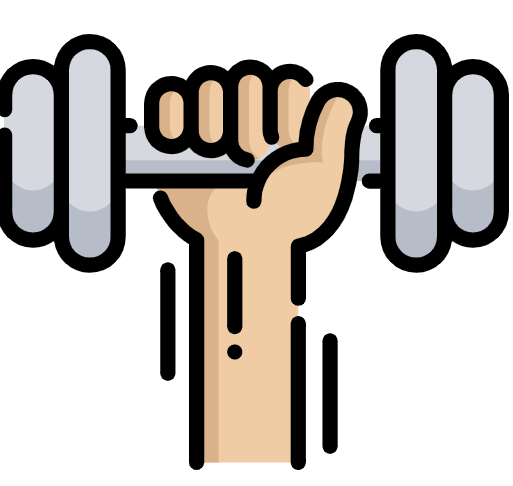 x1
[Speaker Notes: HANDOUT]